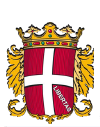 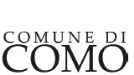 COMUNE DI COMO
REGOLAMENTO PER LE PRATICHE PARTECIPATIVE
APPROVATO DAL  CONSIGLIO COMUNALE
NELLA SEDUTA DEL  2 FEBBRAIO 2015
DELIBERA N. 3
2
REGOLAMENTO PER LE PRATICHE PARTECIPATIVE
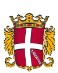 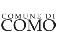 A cura della Commissione Consiliare  speciale per la redazione del “regolamento per le pratiche partecipative” istituita dal Consiglio Comunale di Como (delibera 54 del 3 ottobre 2013) per “redigere una proposta di regolamento che istituisca e disciplini numero, composizione, modalità di formazione, attribuzioni e confini geografici degli organismi di partecipazione e/o di forme di cittadinanza attiva”.
Presidente:  MARCO SERVETTINI
Componenti: LUCA CERUTI, VITO DE FEUDIS, ADA MANTOVANI, MARCO TETTAMANTI
Segretaria: sig.ra Morena LIVIO 
Insediamento 5 dicembre 2013; fine lavori 5 giugno 2014
3
REGOLAMENTO PER LE PRATICHE PARTECIPATIVE
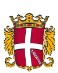 Esaminato dalla Commissione Consiliare I  nella seduta del 15 gennaio 2016 con parere favorevole all’unanimità alla proposta, emendata agli arrt. 9 comma 2  e 10 comma 7
Modifiche di mera forma agli artt. 5/6/7/14
Approvato dal Consiglio Comunale con deliberazione n. 3 del 2 febbraio 2015 con due ulteriori emendamenti.
4
REGOLAMENTO PER LE PRATICHE PARTECIPATIVE
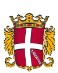 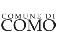 TITOLO I - PRINCIPI GENERALI
ART. 1 - PREMESSA E RIFERIMENTI NORMATIVI 	
ART. 2 - PRINCIPI GENERALI E OBIETTIVI          	
ART. 3 - SOGGETTI DELLA PARTECIPAZIONE 	
ART. 4 - TEMI DELLA PARTECIPAZIONE 	
ART. 5 - STRUMENTI DELLA PARTECIPAZIONE  	
TITOLO II - ASSEMBLEE DI ZONA
ART. 6 – CARATTERISTICHE GENERALI 
ART. 7 – CONFINI GEOGRAFICI 
ART. 8 - COSTITUZIONE
ART. 9 – FUNZIONI 	 
ART. 10 – ORGANIZZAZIONE DELL’ASSEMBLEA:                                       
IL COORDINAMENTO E IL REFERENTE 	
ART. 11 – RISORSE 
TITOLO III - ASSEMBLEE  TEMATICHE
ART.12 – CARATTERISTICHE GENERALI
ART. 13 – MODALITA’ DI GESTIONE
TITOLO IV – DISPOSIZIONI FINALI 
ART.14 – LINEE ATTUATIVE
TITOLO I - PRINCIPI GENERALI
5
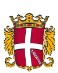 ART. 1 – PREMESSA E RIFERIMENTI NORMATIVI
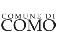 garantire l'effettiva partecipazione di tutti i cittadini alle politiche pubbliche nel loro complesso.
Costituzione della Repubblica Italiana – art. 3.2
6
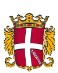 E` compito della Repubblica rimuovere gli ostacoli di ordine economico e sociale, che, limitando di fatto la libertà e l'eguaglianza dei cittadini, impediscono il pieno sviluppo della persona umana e l'effettiva partecipazione  di tutti i lavoratori all'organizzazione politica, economica e sociale del Paese
Certamente quella della nostra Costituzione è una menzione sommaria ….. frutto però di un itinerario che ne ha rafforzato e non sfumato il principio……La partecipazione vi è prevista come effettiva, carattere che vale come vincolo a predisporre strumenti efficaci a  realizzarla  concretamente.  Da ciò deriva  che ogni livello di governo è in grado, se lo vuole, di praticare ed introdurre nel suo ordinamento processi partecipativi.
(Prof. Umberto Allegretti)
TITOLO I - PRINCIPI GENERALI
7
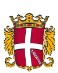 ART. 2 - PRINCIPI GENERALI E OBIETTIVI
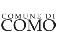 La partecipazione è un diritto dei cittadini.
Il presente Regolamento della Partecipazione promuove e tutela la partecipazione dei cittadini all’attività amministrativa dell'ente tramite la formazione e il consolidamento di nuovi spazi e percorsi di partecipazione che facciano emergere bisogni collettivi, priorità d’intervento, proposte diffuse e siano in grado di elaborare e costruire soluzioni condivise e praticabili.
TITOLO I - PRINCIPI GENERALI
8
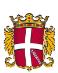 ART. 2 - PRINCIPI GENERALI E OBIETTIVI
OBIETTIVI DEL REGOLAMENTO
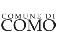 Con il presente Regolamento si perseguono i seguenti obiettivi:
rafforzare e rinnovare la democrazia con pratiche, processi e strumenti di democrazia partecipativa
contribuire ad una più elevata coesione sociale, attraverso la diffusione della cultura della partecipazione e la  valorizzazione di tutte le forme di impegno civico, dei saperi e delle competenze diffuse nella società;
favorire l'inclusione dei soggetti deboli e l'emersione di interessi diffusi o scarsamente rappresentati;
favorire la formazione e la qualificazione della Pubblica Amministrazione e dei suoi operatori 
promuovere nuove forme di comunicazione pubblica per una piena affermazione del diritto alla trasparenza e della cittadinanza attiva;
ottimizzare i processi decisionali, attraverso forme di condivisione e di discussione preventiva di programmi e/o di progetti che, nel rispetto delle esigenze di celerità e trasparenza, garantiscano la più ampia condivisione;
garantire a tutti i cittadini una adeguata informazione, che costituisce una condizione della partecipazione.
Realizzare una gestione condivisa del governo locale oltre ad un migliore utilizzo delle risorse comuni
TITOLO I - PRINCIPI GENERALI
9
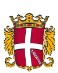 ART. 3 - SOGGETTI DELLA PARTECIPAZIONE
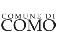 La possibilità di esprimere proposte e dare contributi è libera e riguarda:
i Cittadini residenti nel Comune che abbiano compiuto il sedicesimo anno di età, le Cittadine e i Cittadini italiani, dell’Unione Europea e gli stranieri regolarmente soggiornanti anche non residenti nel comune purché abbiano compiuto il sedicesimo anno di età ed esercitino nel Comune la propria attività prevalente di lavoro e studio;
le forme aggregate di cittadini – Associazioni, Comitati, ecc -  aventi sede nel territorio comunale e iscritte all’Albo comunale delle forme associative, con attività prevalente nell’ambito territoriale di riferimento.
TITOLO I - PRINCIPI GENERALI
10
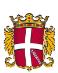 ART. 4 - TEMI DELLA PARTECIPAZIONE
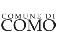 Temi di particolare importanza riguardanti l’intera Comunità comasca 
Temi di specifico interesse riguardanti frazioni, quartieri o singole categorie di cittadini.
TITOLO I - PRINCIPI GENERALI
11
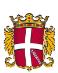 ART. 5 - STRUMENTI DELLA PARTECIPAZIONE
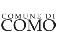 Con il Regolamento si identificano quali strumenti della partecipazione:
le Assemblee di Zona, caratterizzate da specifico ambito territoriale e da durata continuativa, rinnovata periodicamente;
le Assemblee Tematiche, improntate a specifici temi di pubblico interesse;
Tali strumenti si aggiungono a quelli già previsti dallo Statuto Comunale: il Registro delle associazioni, le Consulte tematiche, la Commissione per le Pari Opportunità, i Referendum consultivi.
TITOLO II – ASSEMBLEE DI ZONA
12
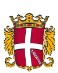 ART. 6 – CARATTERISTICHE GENERALI
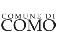 “SPAZIO DI PARTECIPAZIONE, NON DI RAPPRESENTANZA”
Le Assemblee di Zona sono organismi territoriali, di partecipazione democratica, istituiti al fine di coinvolgere i cittadini nella gestione del proprio territorio di prossimità; nascono a seguito dell’abolizione dei Consigli di Circoscrizione e in coerenza con le indicazioni della legislazione nazionale.
Le Assemblee di Zona non costituiscono un organo di rappresentanza istituzionale: non si prevedono
implicazioni partitiche
vincoli di rappresentanza legati all’amministrazione in carica
procedimenti di elezione
TITOLO II – ASSEMBLEE DI ZONA
13
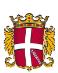 ART. 6 – CARATTERISTICHE GENERALI
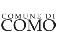 Le Assemblee di Zona sono costituite dai soggetti - singoli e aggregati - già individuati nell’articolo 3, con specifica localizzazione nella zona di pertinenza dell’Assemblea. 
Le riunioni delle Assemblee di Zona sono comunque sempre aperte a tutti i cittadini interessati.
Adesione per autocertificazione
Valide con la partecipazione di almeno 25 cittadini
Decisioni a maggioranza semplice con scrutinio palese
TITOLO II – ASSEMBLEE DI ZONA
14
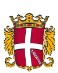 ART. 7 – CONFINI GEOGRAFICI
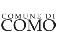 Ogni Assemblea di Quartiere rappresenta una zona omogenea della città. La suddivisione in zone tiene conto:
della precedente suddivisione in Circoscrizioni del Decentramento, che rappresenta un dato storico consolidato nella memoria collettiva
della morfologia del territorio cittadino
delle problematiche specifiche che caratterizzano i quartieri.
TITOLO II – ASSEMBLEE DI ZONA
15
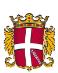 ART. 7 – CONFINI GEOGRAFICI
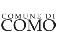 Le zone individuate sono:
ALBATE  MUGGIO’ TRECALLO 
LORA
COMO SUD (Camerlata, Breccia, Rebbio, Prestino)
CAMNAGO VOLTA
COMO BORGHI e SAN MARTINO
CITTA’ MURATA e LAGO
COMO NORD (Monte Olimpino, Ponte Chiasso, Sagnino, Tavernola)
GARZOLA e CIVIGLIO
TITOLO II – ASSEMBLEE DI ZONA
16
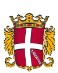 ART. 8 – COSTITUZIONE
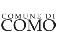 Firme autenticate necessarie:
50  per le zone con meno di 5000 abitanti
200 per le zone con più di 5000 abitanti
I proponenti informano dell’avvio della raccolta firme
L’Amministrazione mette a disposizione il Centro Civico di riferimento e l’URP della sede centrale per la raccolta firme
L’Amministrazione pubblicizza l’avvio delle procedure di raccolta firme
Prima convocazione entro 60 giorni dal deposito delle firme
Primo adempimento: nomina del coordinamento
Successiva convocazione entro 30 giorni dalla nomina del Coordinamento
Comma 4 – Ipotesi di decadenza
TITOLO II – ASSEMBLEE DI ZONA
17
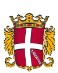 ART. 9  comma 1 – FUNZIONI
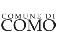 Le Assemblee di Zona hanno funzioni propositive e consultive relativamente alle tematiche di rilevanza collettiva e di competenza del proprio territorio.
TITOLO II – ASSEMBLEE DI ZONA
18
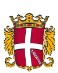 ART. 9  comma 2– FUNZIONI
Comunicazione
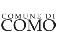 Comunicazione: informano e approfondiscono su provvedimenti rilevanti dell’amministrazione comunale (es. bilancio, PGT, ecc);
Ascolto: raccolgono bisogni e istanze del territorio, favorendo l’interlocuzione con l’amministrazione e la costruzione di proposte;
Proposizione: formulano proposte in merito ad argomenti che riguardano il quartiere;
Consultazione: Elaborano, anche su richiesta degli organi dell’Amm.ne Comunale, pareri su questioni d’interesse del quartiere;
Promozione della partecipazione: propongono e stimolano la vita sociale e culturale del quartiere con iniziative, incontri, approfondimenti, eventi.
Funzioni
Promozione della partecipazione
Ascolto
Consultazione
Proposizione
TITOLO II – ASSEMBLEE DI ZONA
19
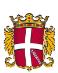 ART. 9  commi 3 e segg. – FUNZIONI
INTERAZIONE CON L’AMMINISTRAZIONE
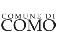 Esprimono pareri non vincolanti  
Predispongono relazioni e richieste (quesiti) all'Amministrazione comunale.
Obbligo di risposta reciproco tra A.C. e Assemblea
entro 60 giorni, in generale
entro l’approvazione del bilancio preventivo, per richieste che riguardano il bilancio comunale
Obbligo di informazione e trasparenza in relazione all’andamento dei lavori……. mediante i canali messi a disposizione dell’Amministrazione comunale.
TITOLO II – ASSEMBLEE DI ZONA
20
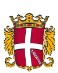 ART. 10 comma 1 – ORGANIZZAZIONE DELL’ASSEMBLEA
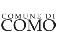 Le Assemblee di Zona nominano un proprio Coordinamento e un Referente
TITOLO II – ASSEMBLEE DI ZONA
21
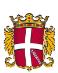 ART. 10  COMMA E – FUNZIONI DEL COORDINAMENTO
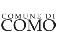 Il Coordinamento ha funzioni strettamente di servizio:
organizza i lavori dell’assemblea (convocazioni, verbali, ecc);
attua le indicazioni dell’assemblea e ne rende conto;
mantiene il collegamento e il dialogo con il Comune.
TITOLO II – ASSEMBLEE DI ZONA
22
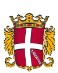 ART. 10 COMMA 3 – COMPOSIZIONE DEL COORDINAMENTO
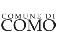 Il Coordinamento viene rinnovato ogni 2 anni 
costituito da 9 membri 
In caso di dimissioni di un componente non si provvede a sostituzione. 
Se il Coordinamento si riduce a meno di 5 componenti, decade e si procede a rinnovamento.
TITOLO II – ASSEMBLEE DI ZONA
23
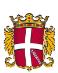 ART. 10  COMMA 4 – SORTEGGIO DEL COORDINAMENTO
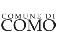 I membri del coordinamento sono sorteggiati tra 2 liste di cittadini che hanno dato la disponibilità a ricoprire questo servizio:
Lista dei cittadini, da cui si sorteggiano 6 componenti suddivisi secondo le seguenti categorie: 2 uomini, 2 donne, 2 giovani (di età compresa tra i 16 e i 24 anni);
Lista delle associazioni del quartiere, da cui si sorteggiano 3 componenti (hanno diritto le associazioni con attività prevalente all’interno del quartiere).
Se una lista non ha candidati sufficienti, i componenti vengono sorteggiati dalle altre categorie, in egual numero tra le stesse.
Il sorteggio viene organizzato ed effettuato a cura del Settore Partecipazione del Comune di Como, alla presenza del Dirigente del settore, di un Consigliere comunale di maggioranza e di un Consigliere comunale di minoranza.
.
SORTEGGIO DEL COORDINAMENTO
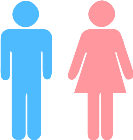 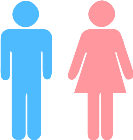 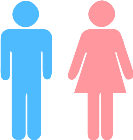 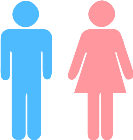 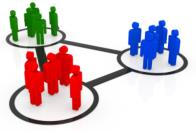 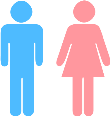 TITOLO II – ASSEMBLEE DI ZONA
24
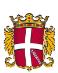 ART. 10 – ORGANIZZAZIONE DELL’ASSEMBLEA: IL COORDINAMENTO E IL REFERENTE
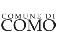 Sono elementi di esclusione dalle liste del sorteggio: rivestire una carica politico-istituzionale, essere dipendenti del Comune, aver riportato condanne penali.
Si può essere membri del Coordinamento per massimo due mandati consecutivi (esclusione dalle liste del sorteggio per un turno)
Il Coordinamento nomina al suo interno un Referente:
ha il compito di relazionarsi con l’Amministrazione comunale 
l’incarico ha durata di 1 anno (revocabile anticipatamente a maggioranza qualificata degli altri componenti del Coordinamento).
SORTEGGIO DEL COORDINAMENTO
TITOLO II – ASSEMBLEE DI ZONA
25
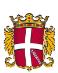 ART. 10 – ORGANIZZAZIONE DELL’ASSEMBLEA
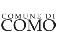 Il Coordinamento convoca l’Assemblea di Zona almeno 2 volte l’anno, di sua iniziativa o per esigenze espresse dall’Assemblea, dandone adeguata comunicazione attraverso gli strumenti messi a disposizione dall’amministrazione comunale. 
Il Coordinamento gestisce gli incontri dell’Assemblea di Zona in base ad un preciso ordine del giorno. ……
Il Coordinamento viene convocato dal Referente di sua iniziativa o su richiesta di almeno 1/3 dei componenti . Gli incontri del Coordinamento sono pubblici. Il Coordinamento può coinvolgere a titolo gratuito soggetti  esperti a supporto di proprie attività specifiche.
Il Coordinamento deve rispondere ad eventuali istanze dei singoli cittadini, entro 60 giorni.
Il Referente, in collaborazione con il Coordinamento, ha l’obbligo di redigere una relazione annuale sulle attività dell’Assemblea di Zona.
REFERENTE, CONVOCAZIONI
TITOLO II – ASSEMBLEE DI ZONA
26
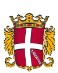 ART. 10 – ORGANIZZAZIONE DELL’ASSEMBLEA: IL COORDINAMENTO E IL REFERENTE
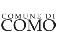 Coordinamento 9 membri ogni 2 anni
Referente 1 anno
TITOLO II – ASSEMBLEE DI ZONA
27
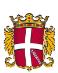 ART. 11 – RISORSE
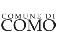 L’Amministrazione comunale assicura ad ogni Assemblea di Zona:
una propria sede, anche non esclusiva, ove poter effettuare i propri incontri ed esercitare le proprie funzioni. 
i seguenti canali di comunicazione attraverso i quali il Coordinamento deve condividere convocazioni, verbali e tutte le informazioni necessarie a coinvolgere i cittadini e rendere trasparente il proprio operato:
una bacheca in ciascun quartiere , in un’area accessibile e visibile ai cittadini;
uno spazio adeguato del sito web comunale;
un servizio di mailing list specifica che permetta ai cittadini di rimanere informati.
TITOLO II – ASSEMBLEE DI ZONA
28
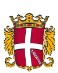 ART. 11 – RISORSE
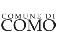 L’Amministrazione comunale assicura ad ogni Assemblea di Zona:
supporto e formazione dei Coordinamenti, per quanto attiene le funzioni di coordinamento, facilitazione, verbalizzazione, ecc… necessarie ad ottemperare al proprio ruolo.
un budget minimo necessario a garantire l’autonomia nell’organizzazione di iniziative di informazione, sensibilizzazione, ecc….
L’Amministrazione comunale indice ogni anno un Consiglio Comunale Aperto in cui i Referenti delle Assemblee di Zona relazionano circa le attività dell’Assemblea e la situazione dei quartieri
TITOLO III – ASSEMBLEE TEMATICHE
29
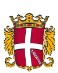 ART. 12 – CARATTERISTICHE GENERALI
momenti propositivi, consultivi e di istanze partecipative dove i cittadini, singolarmente o in forma aggregata, sono chiamati a manifestare direttamente le proprie idee per la città. 
momenti informativi e di confronto su temi specifici per favorire il contatto diretto tra i Cittadini e gli amministratori al fine di giungere a scelte il più possibile condivise.
convocate dall’Amministrazione comunale in occasione dell’adozione di iniziative e provvedimenti di rilevante interesse pubblico
TITOLO III – ASSEMBLEE TEMATICHE
30
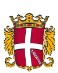 ART. 12 – CARATTERISTICHE GENERALI
possono essere proposte anche dai cittadini attraverso la raccolta di 400 firme secondo le modalità previste dalla normativa che disciplina la raccolta delle sottoscrizioni delle liste elettorali. 
La richiesta di assemblea tematica deve essere indirizzata all’Assessorato alla Partecipazione e contenere l’oggetto e la motivazione dell’assemblea, nonché i riferimenti dei proponenti designati a ricevere le comunicazioni.
TITOLO III – ASSEMBLEE TEMATICHE
31
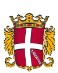 ART. 13 – MODALITA’ DI GESTIONE
Il responsabile del procedimento è un componente degli uffici comunali, nominato dall’Assessorato alla Partecipazione, che provvede a convocare la prima assemblea entro 30 giorni dalla richiesta.
L’assemblea viene adeguatamente promossa tra la popolazione con l’uso delle forme ritenute più opportune al fine di garantire la massima partecipazione (canali internet, media locali, volantini, ecc).
Nella prima assemblea i proponenti espongono il tema da discutere e si procede ad un primo confronto.
Entro 15 giorni successivi allo svolgimento della prima assemblea, i cittadini interessati possono inviare i loro contributi e le loro osservazioni in via telematica (ad un indirizzo mail appositamente predisposto) oppure depositarli in copia cartacea presso l’URP. I documenti sono pubblici e liberamente consultabili.
TITOLO III – ASSEMBLEE TEMATICHE
32
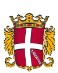 ART. 13 – MODALITA’ DI GESTIONE
Entro 30 giorni successivi allo svolgimento della prima assemblea il responsabile del procedimento compila e rende pubblica una relazione sintetica che recepisce e riassume quanto emerso in assemblea e nelle successive osservazioni dei cittadini.
Entro 60 giorni successivi allo svolgimento della prima assemblea viene convocata una seconda assemblea in cui viene presentata e discussa la relazione sintetica. I risultati finali del dibattito vengono quindi pubblicati sul sito del Comune entro 15 giorni dallo svolgimento della seconda assemblea.
Entro 30 giorni dallo svolgimento della seconda assemblea l’amministrazione deve rendere pubblici i propri orientamenti. Qualora decida di non tenere parzialmente o totalmente conto delle risultanze delle assemblee tematiche, deve motivare adeguatamente la sua scelta.